Euclide
Nationnaliter:grec encien
Périodde de temps:
Euclide est un mathématicien grec. Il est né vers 325 avant J.C à Athènes, il vécut donc au 3ème siècle avant J.C
carte
élément
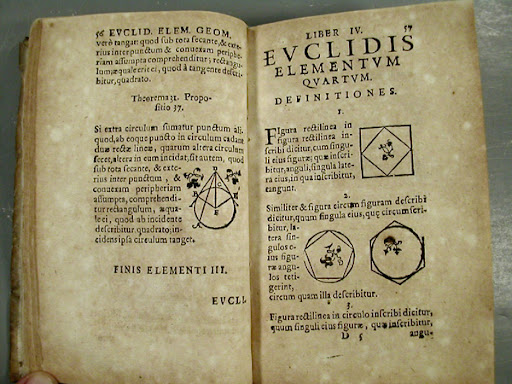 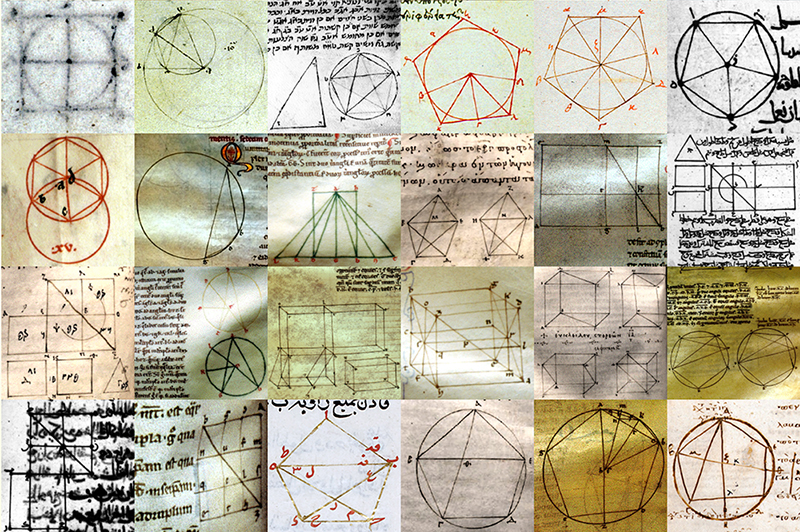 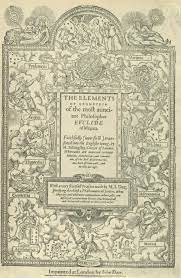 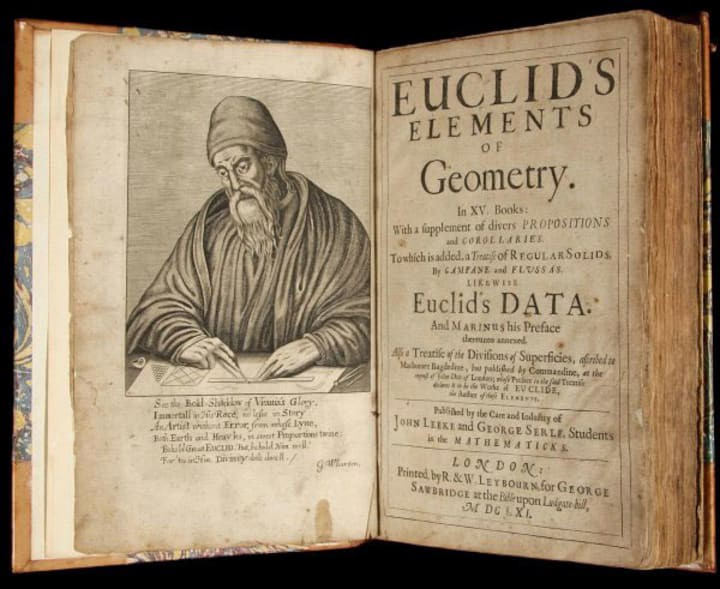